Городской Фестиваль-марафон
Формирование читательской грамотности через решение проектных задач в рамках проекта «Семейное чтение»
Автор: Кулашкина Алена Николаевна,  учитель начальных классов МБОУ «Сургутская технологическая школа»
Сургут, 2022
«…их глаза светятся»
Ш.А.Амонашвили
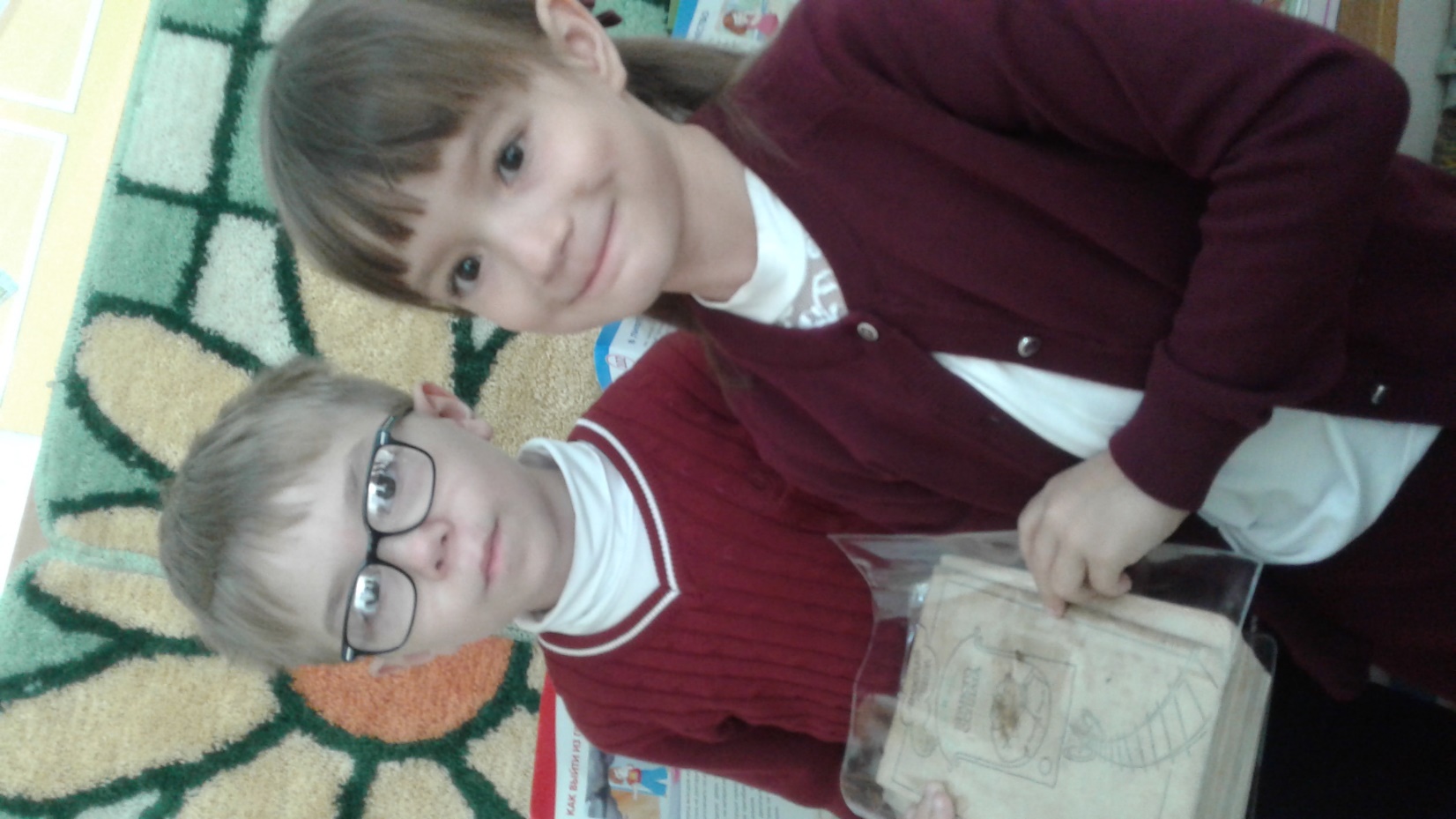 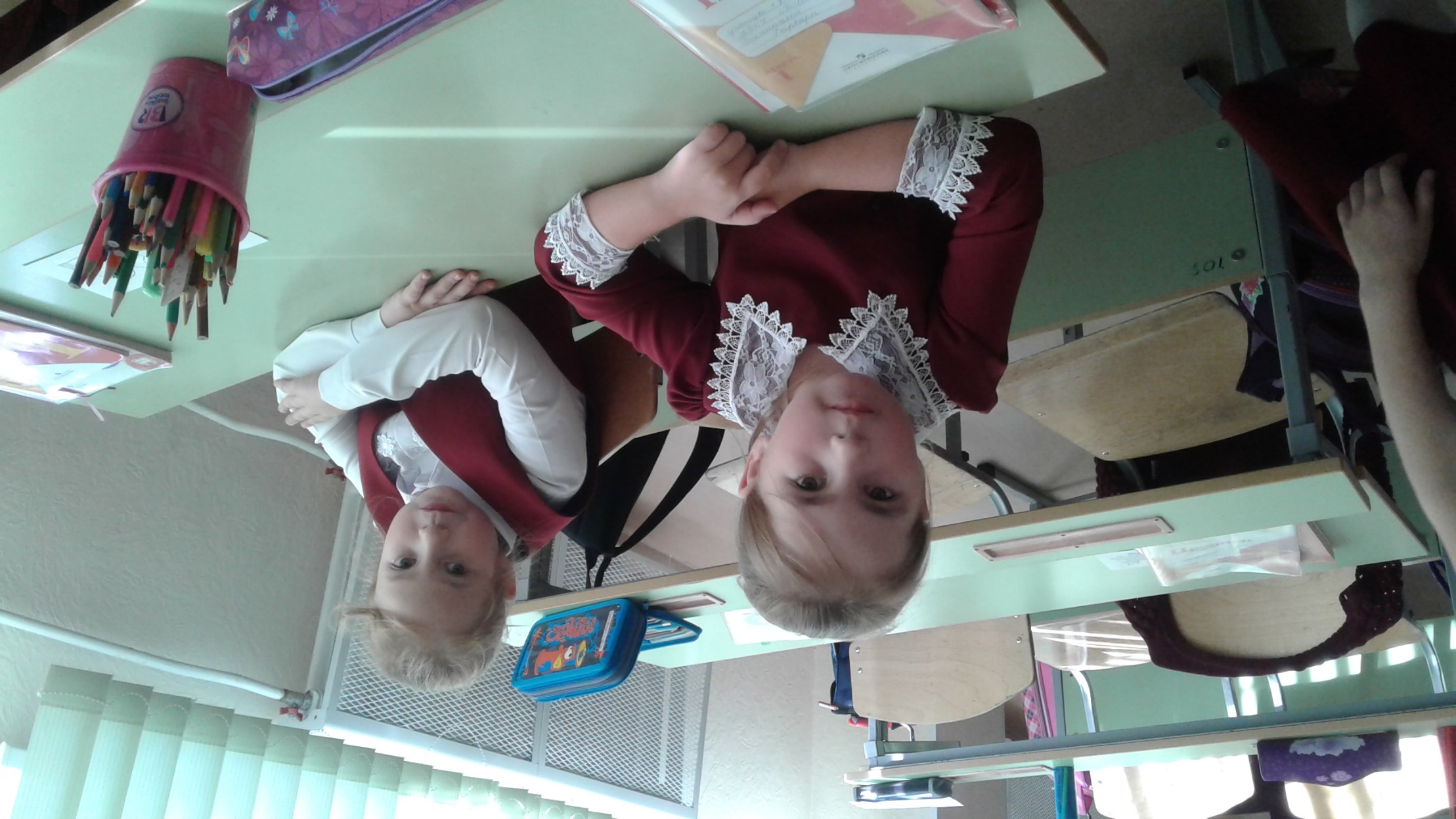 Желание и стремление учиться
активность ученика, обучающегося, развивающегося в партнерстве со сверстниками;
активность учителя, организатора учебной деятельности;
активность социальной развивающей среды, заключенной между ними
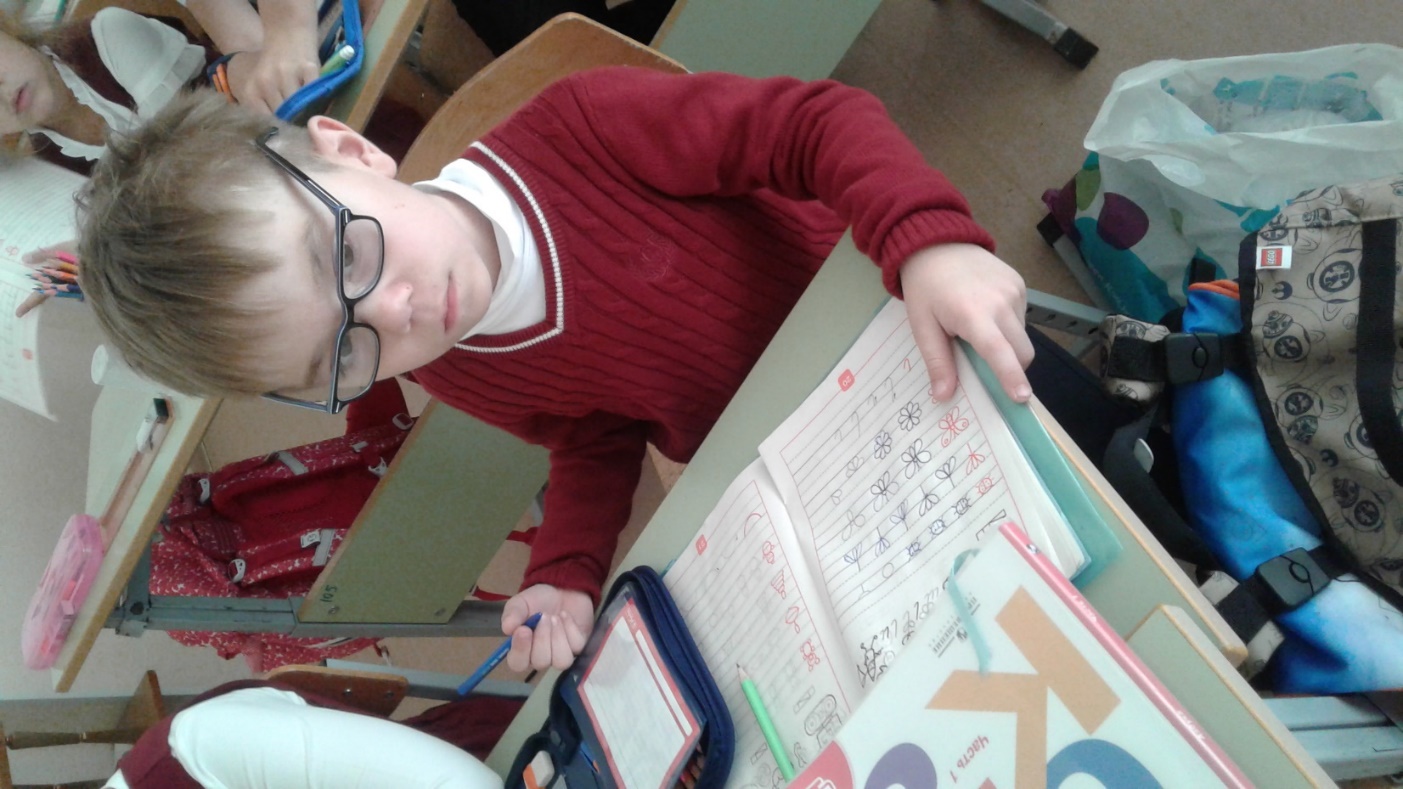 Причины падения интереса к чтению
незаинтересованные в воспитании родители;
утрата ценности книги и предпочтение СМИ;
нечитающие родители
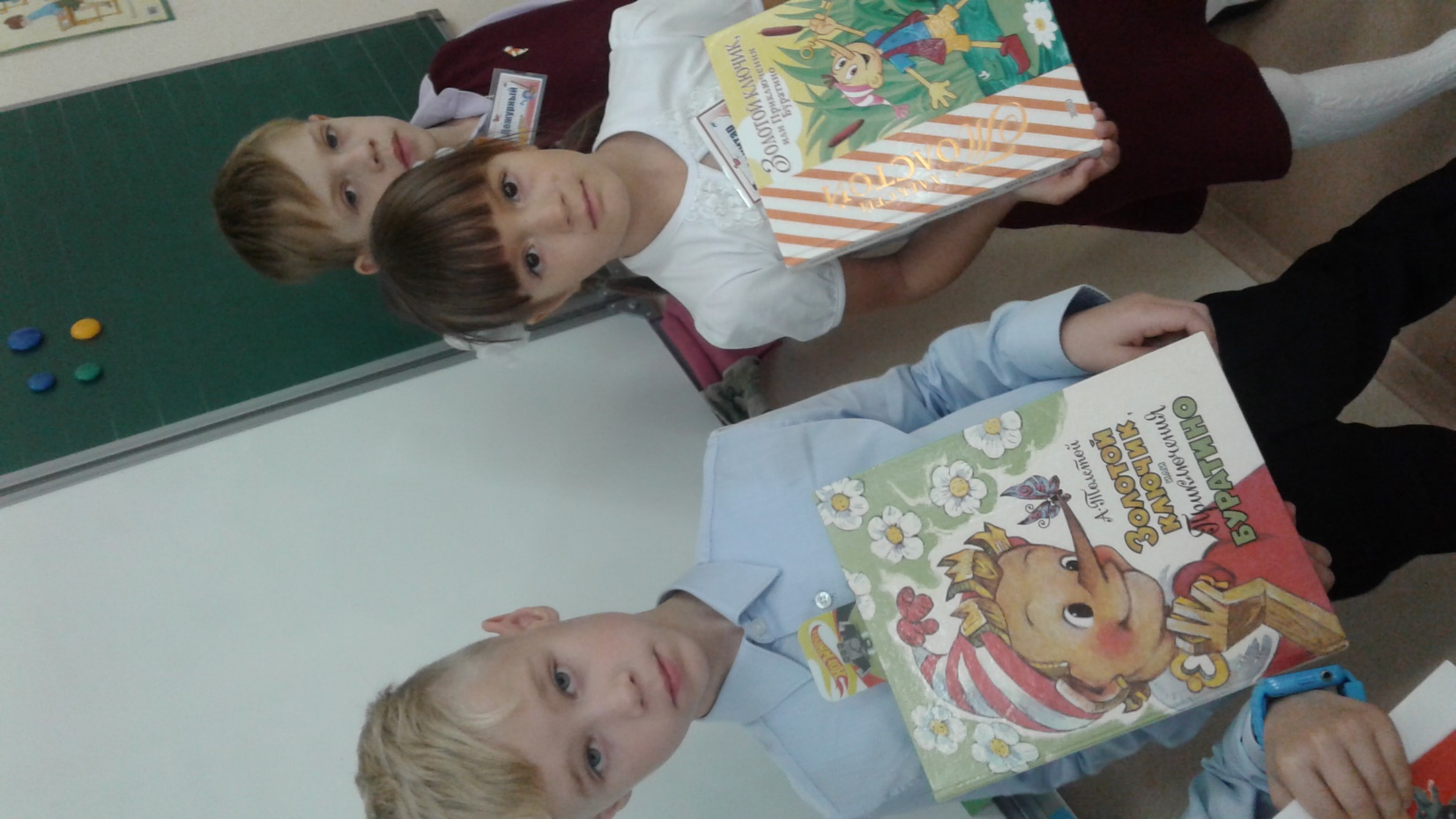 Цель мастер-класса
Распространение опыта реализации технологии решения проектных задач в рамках проекта 
«Семейное чтение» как одного из способов формирования читательской грамотности учащихся
Читательская грамотность
В научной литературе
«способность понимать и использовать письменную речь во всем разнообразии ее форм для целей, требуемых обществом»
PISA
•	Ориентация в содержании текста и понимании его целостного смысла, нахождение информации.
•	Интерпретация текста.
•	Рефлексия на содержание текста или на форму текста и его оценка.
Падение интереса к чтению
Кризис читательской грамотности и культуры
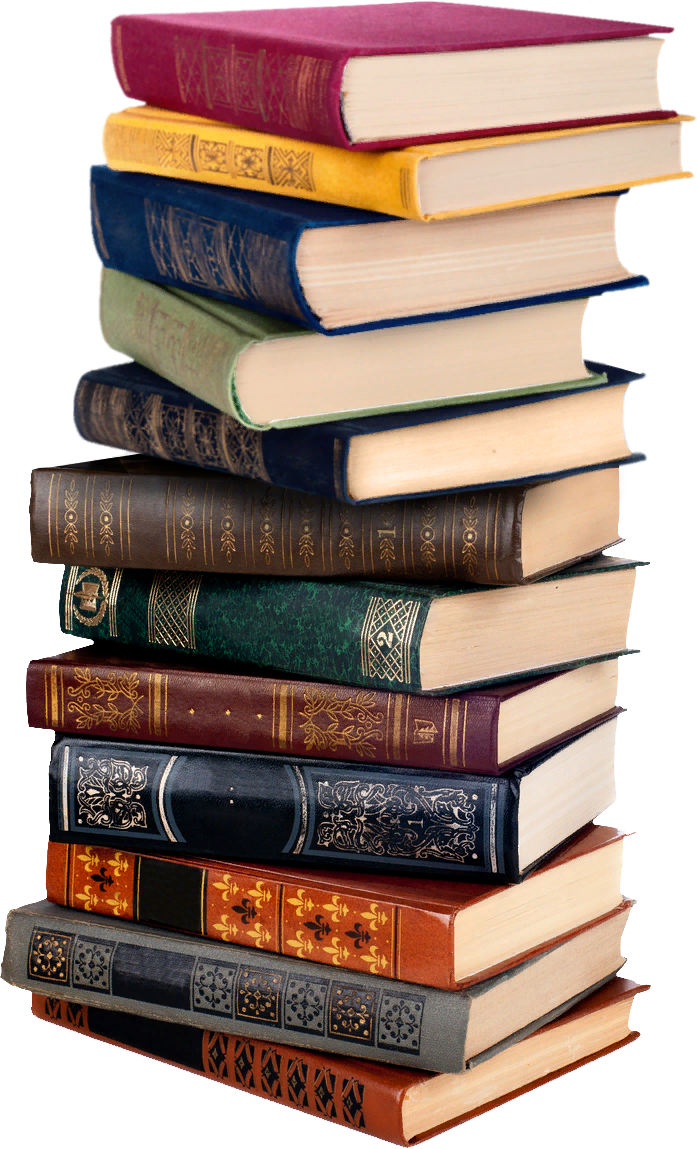 Сокращение доли читающего населения
Смысловое чтение
Функциональное чтение
понимание прочитанного;
уточнение деталей;
осмысление прочитанного;
приобретение читательского и литературного опыта
формирование умения искать информацию 
для решения конкретной задачи, продукт которой можно использовать 
в учебной и повседневной жизни
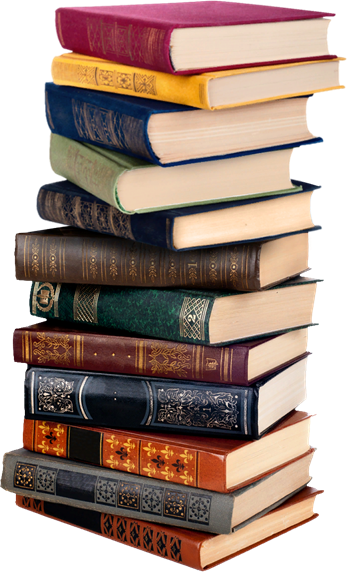 Проектная задача
«Ориентирована на применение целого ряда способов действия, средств и приёмов… в ситуациях, приближенных к реальным. 
Итогом решения такой задачи всегда является реальный продукт.
Он может быть далее «оторван» от самой задачи и жить своей отдельной жизнью» 
(А.Б. Воронцов)
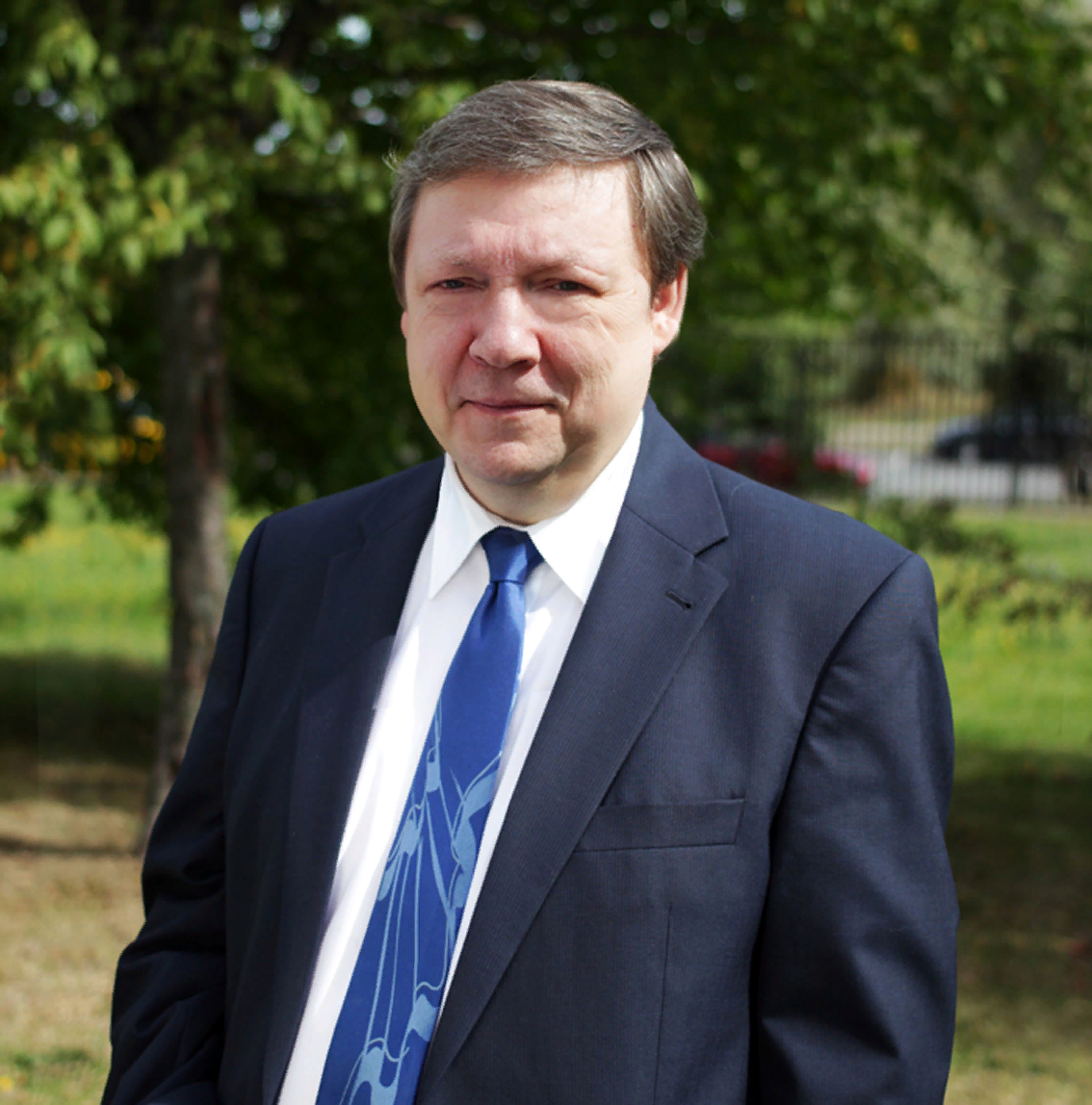 Интеллектуальный продукт
Проектная задача
Результат деятельности
Представление 
об объекте(явлении)
Учебная задача
Проектная задача
Имеет свою уникальную цель, оригинальные способы и место применения
По А.Б.Воронцову
Решение проектной задачи может быть получено учащимися  при тесном взаимодействии с родителями  
в сопровождении учителя 
В рамках проекта «Семейное чтение»
Квазиреальные ситуации
«квази» происходит от лат. quasi «якобы, почти, словно» наподобие или понарошку созданная проблема
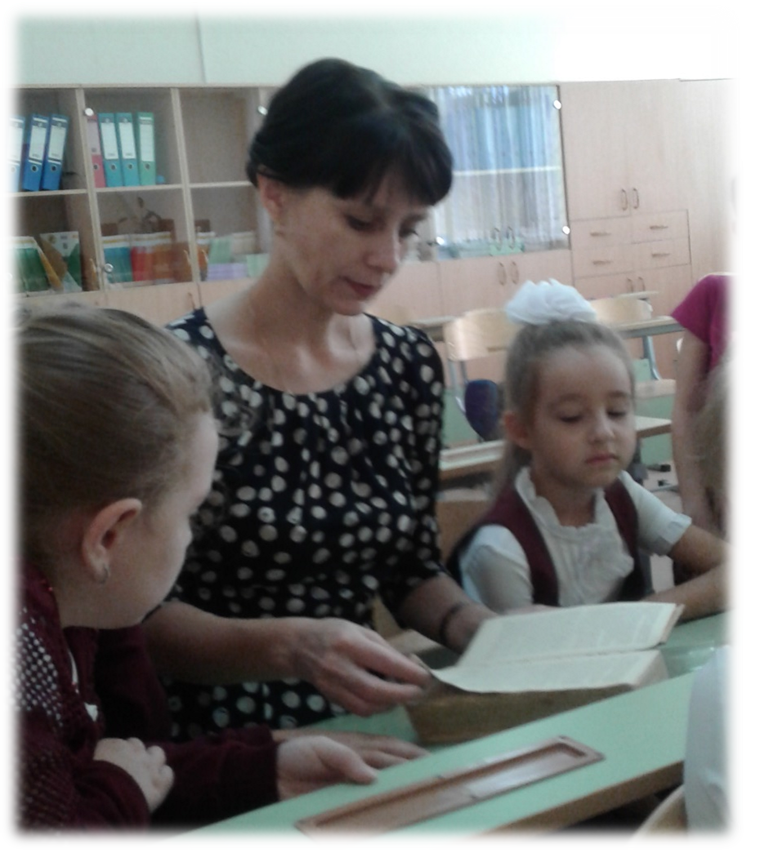 Осознание 
возможностей
Социальная 
самостоятельность
Ситуация успеха
Квазиреальные ситуации
Ответственность 
за начатое дело
Целеустремлённость 
в достижении цели
Творческая активность
Проектная задача
Речемыслительная задача
становление диалогической речи;
 умение выразить прочитанное, услышанное и увиденное в виде устного и письменного речевого высказывания;
способности творчески мыслить; 
владеть своими эмоциями;
быть приспособленным к жизни.
Функциональная грамотность учащихся
Список книг для чтения 
в рамках проекта «Семейное чтение» 
4 класс
•	П. Алексеев «Рассказы о Суворове» 
•	Э. Фонякова «Хлеб той зимы» 
•	М. Сухачёв «Дети блокады»
•	В. Катаев «Сын полка»
•	В.Богомолов «Иван»
•	Е.Айпин «Я слушаю землю»
•	П.Трэверс «Мэри Поппинс»
•	Ж.Верн «Пятнадцатилетний капитан»
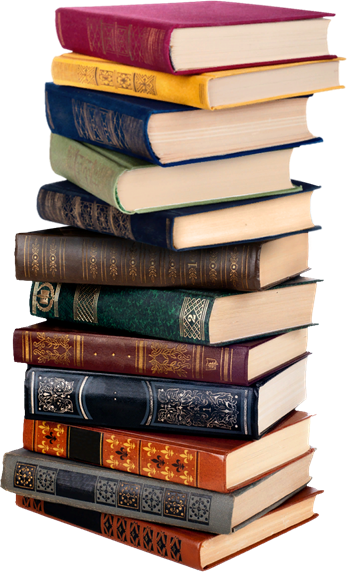 Проектные задачи
Конкурс громкого чтения на основе «Рассказов о Суворове» П. Алексеева «Потомство моё, прошу брать с меня пример!»
 Реклама книги «Хлеб той зимы» Э.Фоняковой с оформлением выставки рисунков «Преодолеть непреодолимое».
Читательская конференция «Маленькие герои блокадного Ленинграда» 
    по повести Михаила Сухачёва «Дети блокады».
Пьеса «Разное военное детство» на основе произведений В.Катаева, Э.Фоняковой, М.Сухачёва, В. Богомолова. 
Музыкально-хореографическая композиция «Ворона-Мать» в фольклоре коренных народов Севера на основе повести Еремея Айпина «Я слушаю землю».
Инсценировка сценки «В гостях у Мери Поппинс» на английском языке.
Ожидаемые результаты
создание проектных задач, которые бы выходили 
на практические действия учащихся, затрагивая их эмоциональную сферу и функциональную грамотность;
социализация и развитие коммуникативной компетентности.
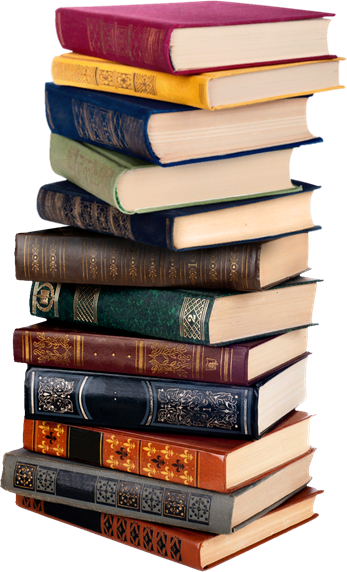 Этапы работы над проектной задачей
Замысел (идея) проектной задачи
Описание проблемной ситуации. Постановка цели
Разработка алгоритма действий
Практическая работа
Презентация (театрализация)
Рефлексия. Отзыв наблюдателей и участников
Конкурс громкого чтения 
«Потомство моё, прошу брать с меня пример!» по книге П. Алексеева «Рассказы о Суворове»
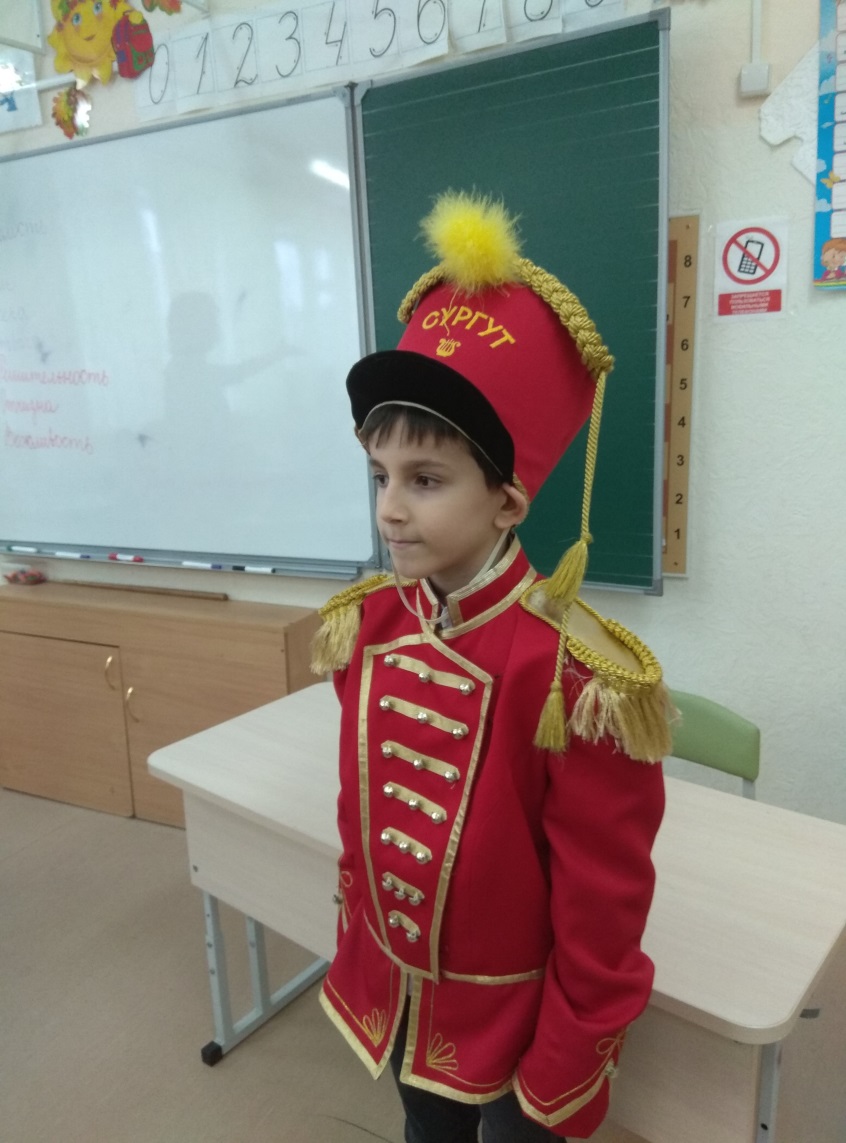 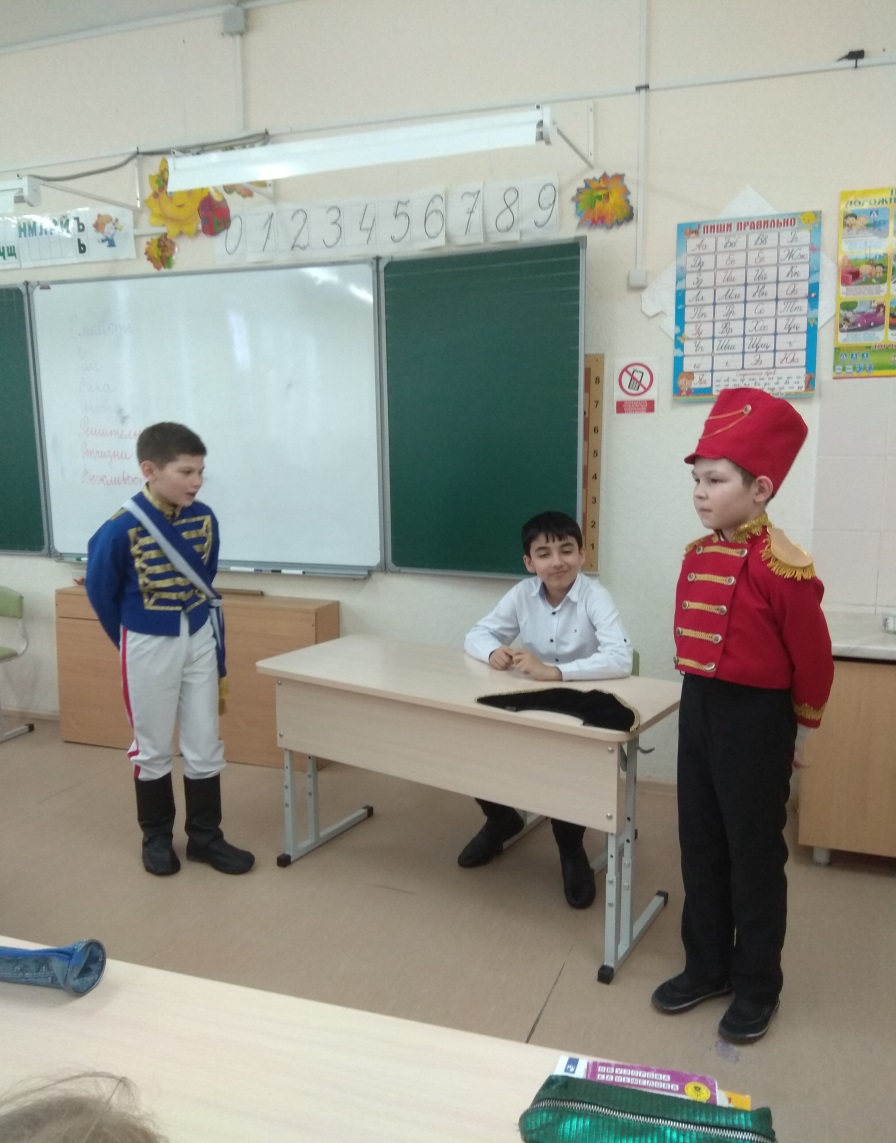 Реклама книги «Хлеб той зимы» Э.Фоняковой 
Выставка рисунков «Преодолеть непреодолимое»
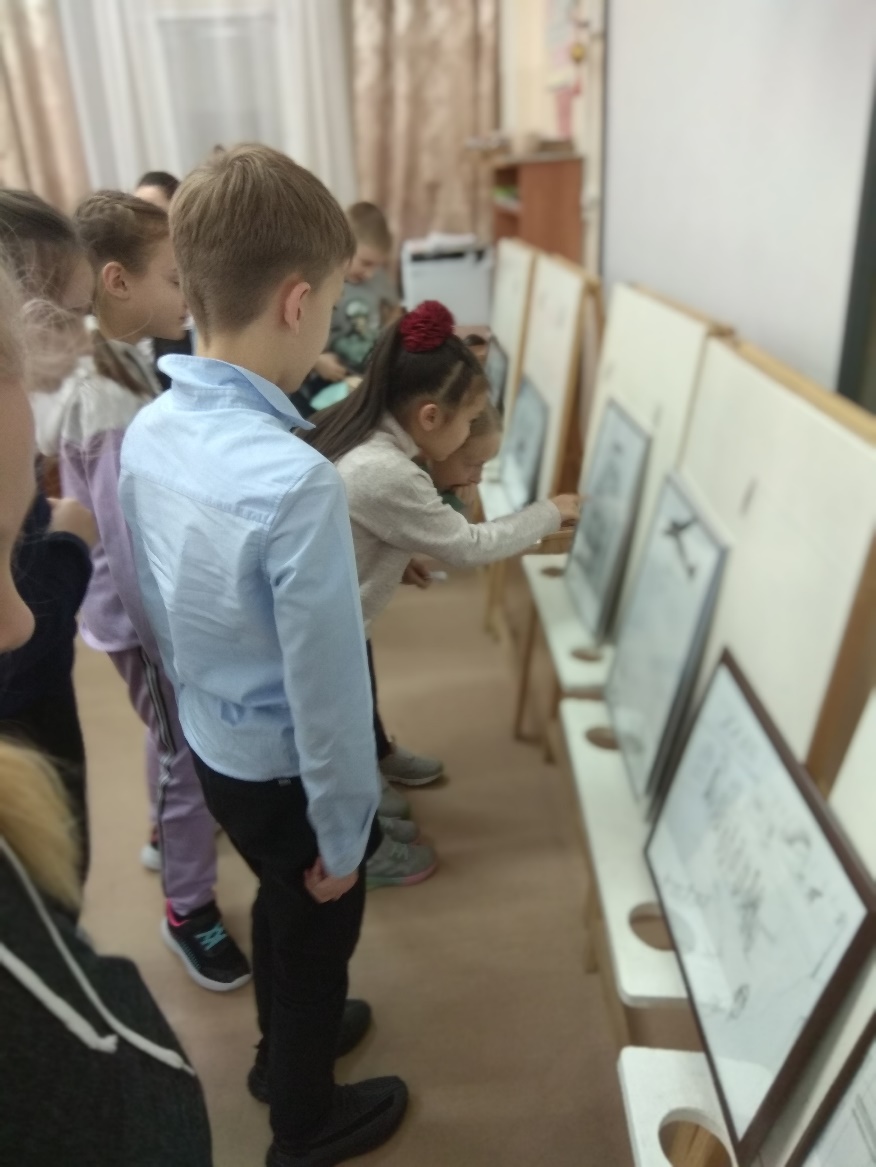 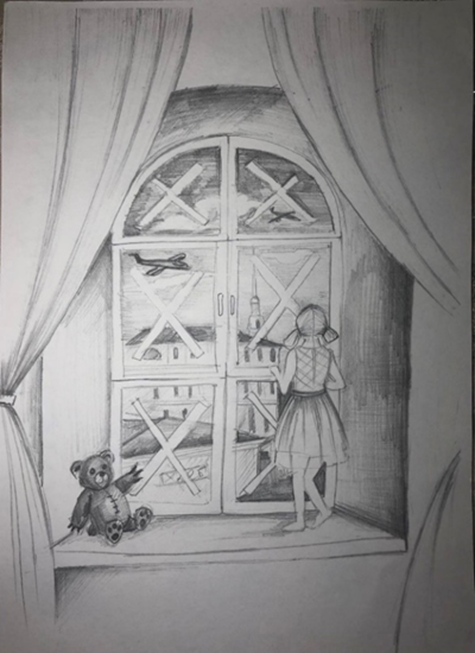 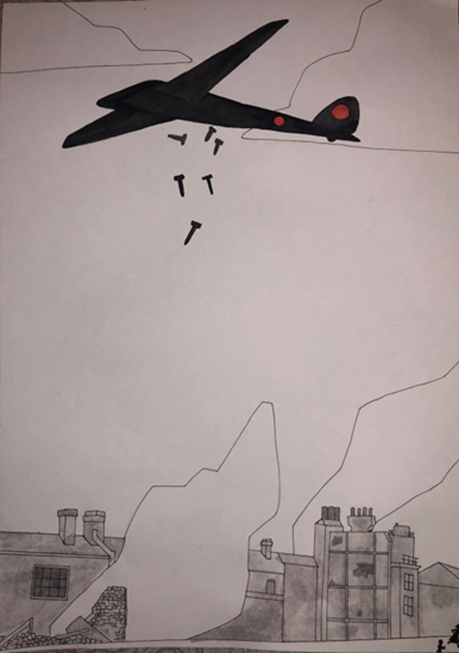 Инсценировка сценки «В гостях у Мери Поппинс»
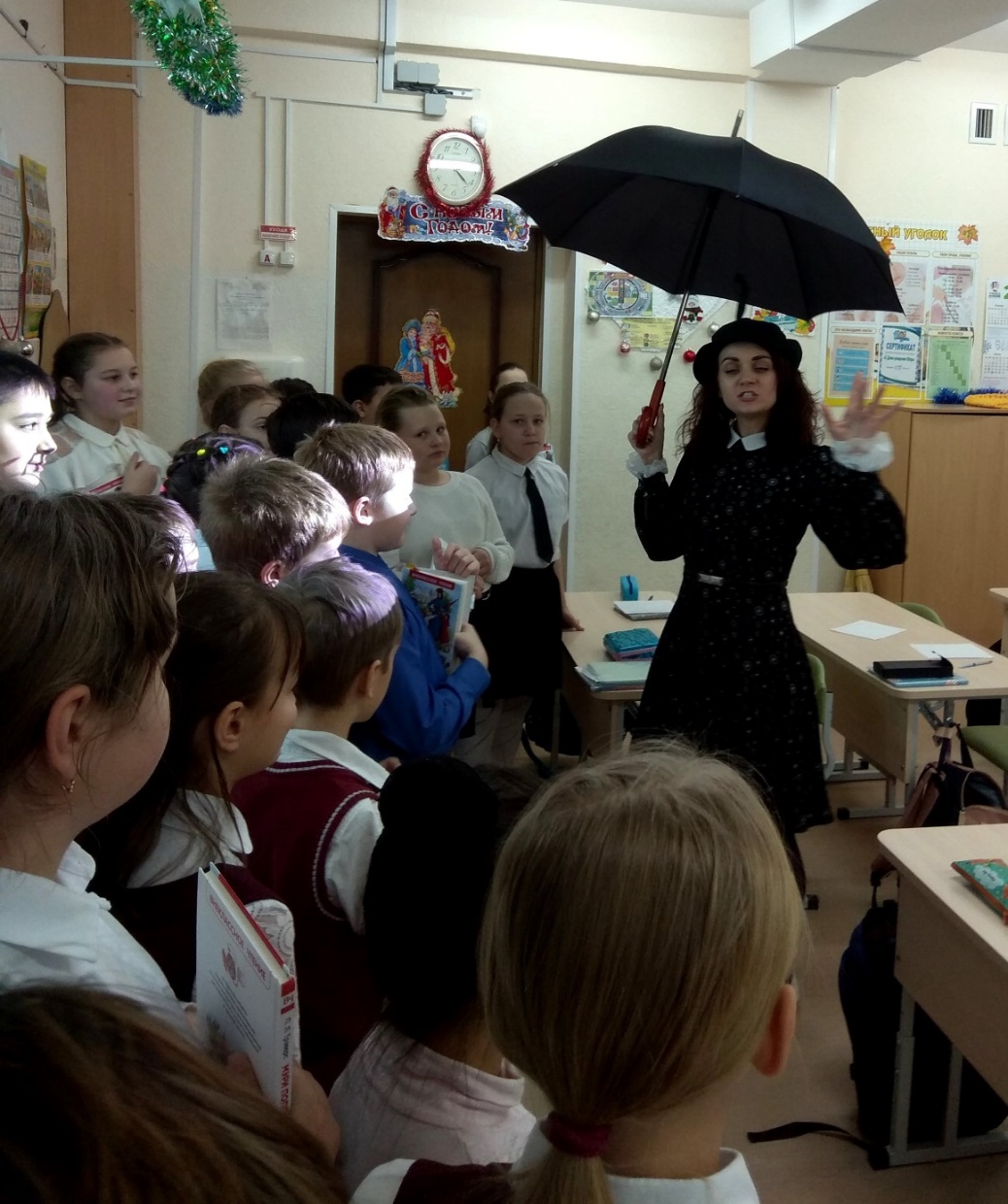 https://cloud.mail.ru/stock/m31hMqUdddhnLifEYRNEWDog
Создание пьесы «Разное военное детство»
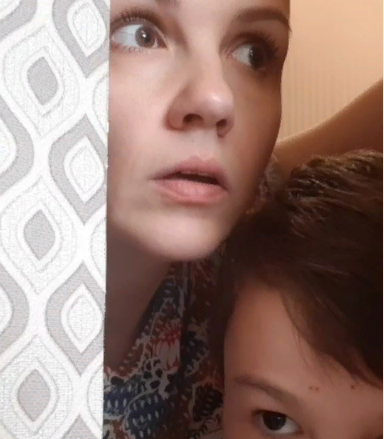 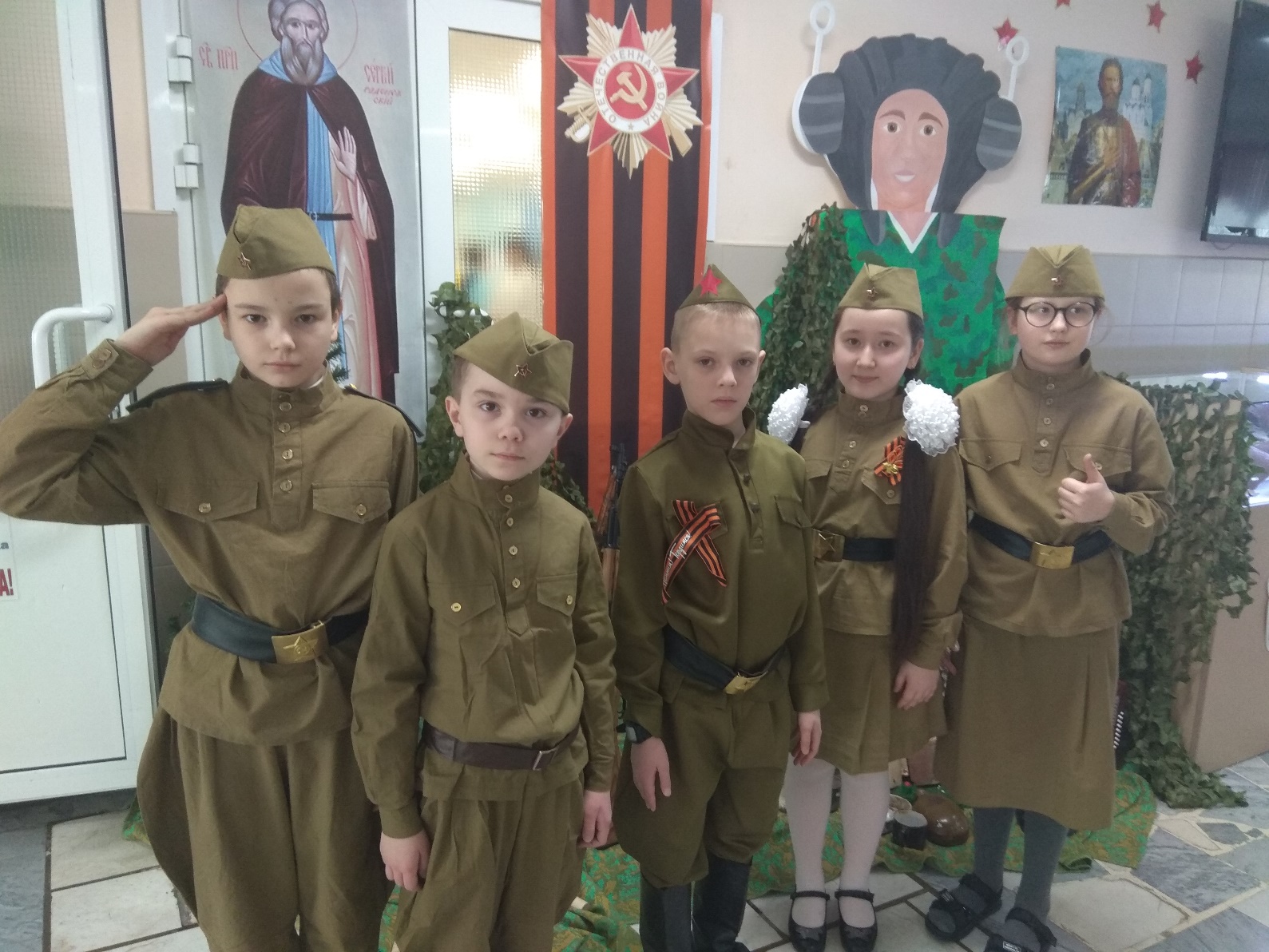 https://disk.yandex.ru/i/MdB4mibYSRbNxA
Создание буктрейлера «Ребёнок или солдат?»
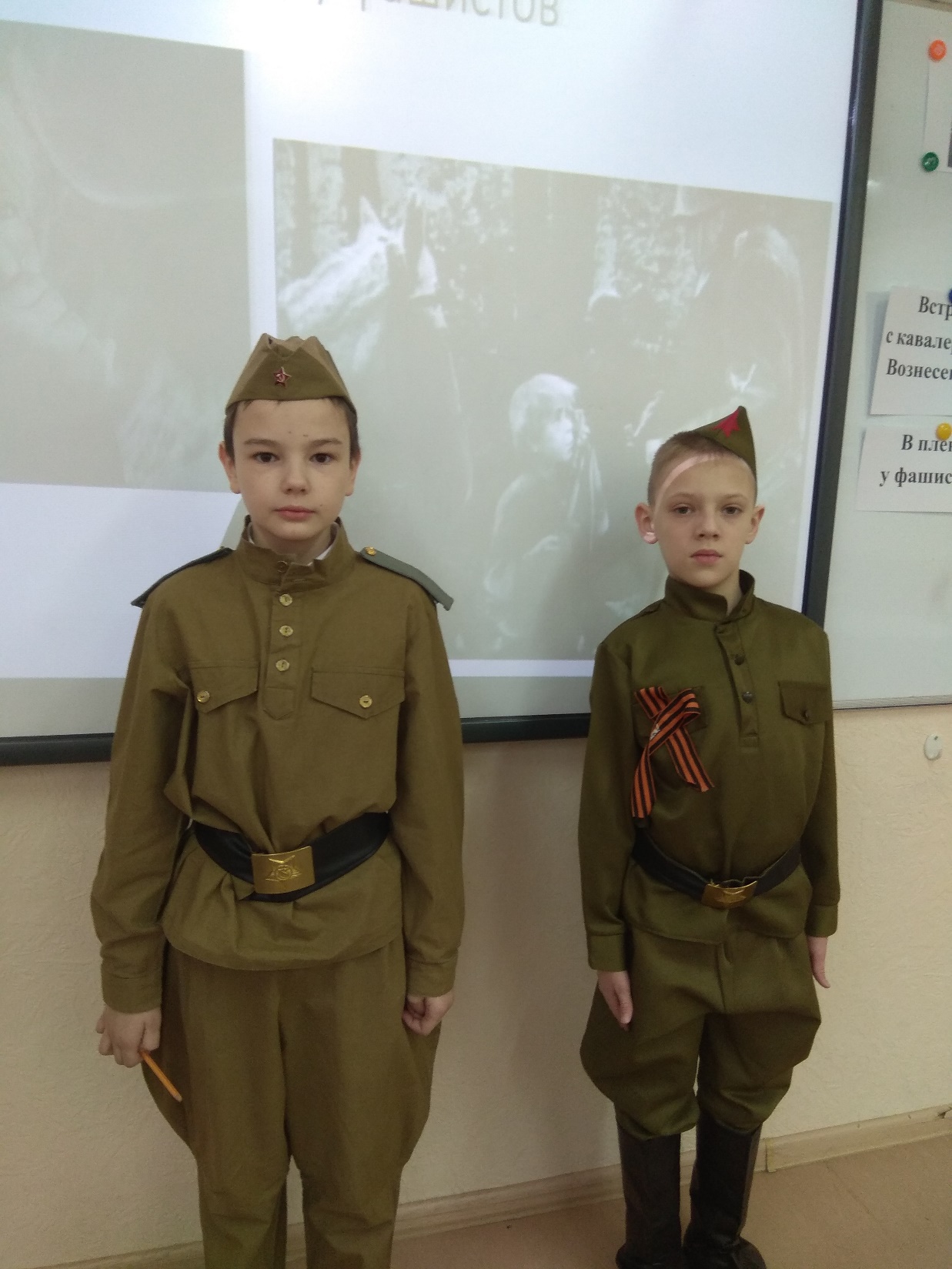 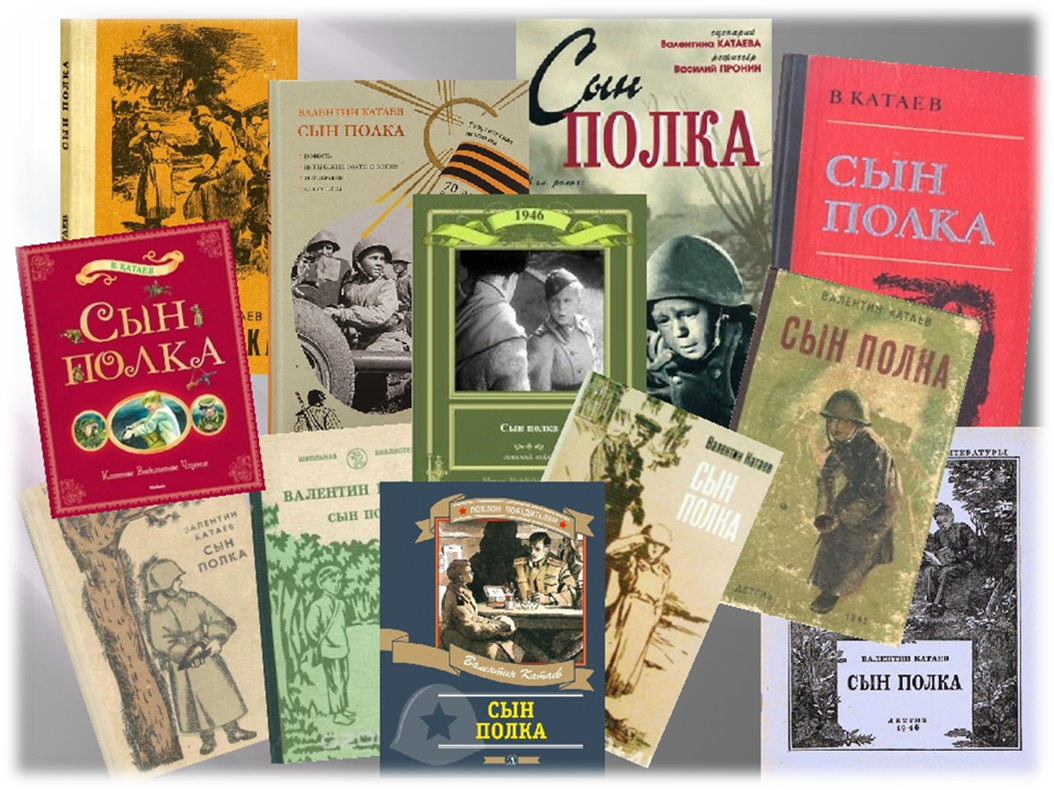 https://disk.yandex.ru/i/BTkszRSJ4dhFrw
Музыкально-хореографическая композиция «Ворона-Мать» в фольклоре коренных народов Севера на основе повести
 Еремея Айпина «Я слушаю землю»
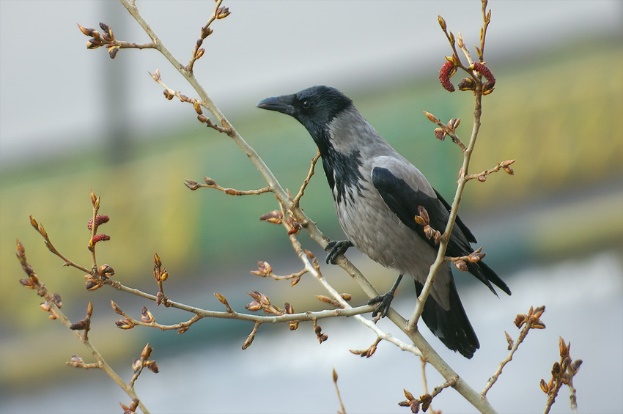 https://disk.yandex.ru/i/ZlrtV5AWzKqBfQ
Практическая работа
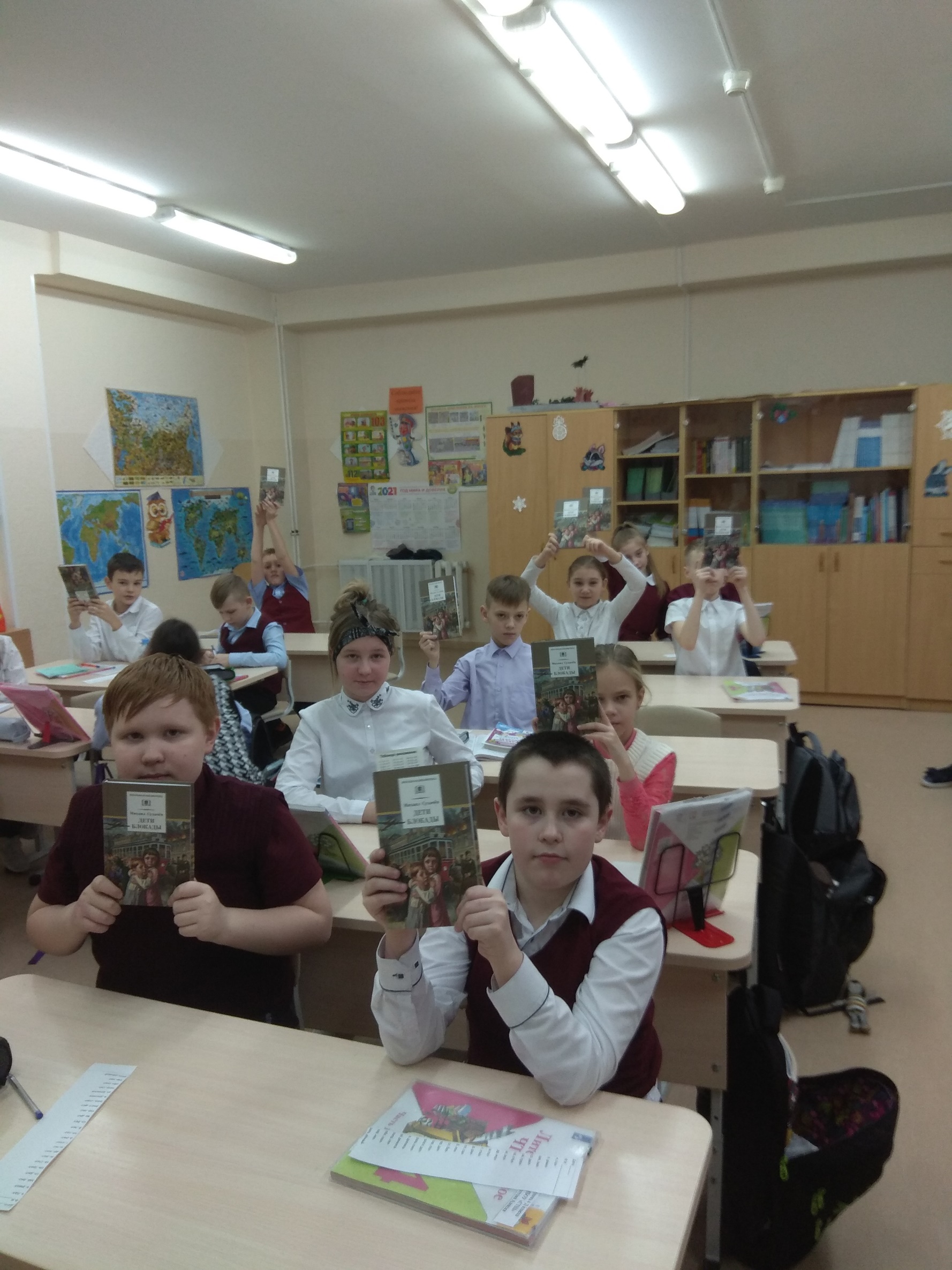 Диагностика читательской грамотности
Образовательная платформа Учи.ру 
Задания, которые разработаны совместно 
с Институтом образования НИУ ВШЭ
 (Национальный исследовательский университет Высшая школа экономики)
Рефлексия  
Отзыв наблюдателей и участников
«Сложно нынешнее поколение посадить самостоятельно 
за книги, нужен стимул.»
Тяпугина Ирина Сергеевна
«Мы с ребенком читаем вместе в кругу семьи. 
Мне самой интересно, так как я некоторые книги не читала.»
Урюпина Ирина Владимировна
«Я, родитель, поддерживаю такой проект, где дети не только читают книги, выступают в сценках, не боятся аудитории, инсценируют, придумывают свои пьесы.»
Мамедова Шабнам Казымовна
Городской Фестиваль-марафон
Формирование читательской грамотности через решение проектных задач в рамках проекта «Семейное чтение»
Автор: Кулашкина Алена Николаевна,  учитель начальных классов МБОУ «Сургутская технологическая школа»
Сургут, 2022